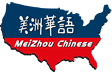 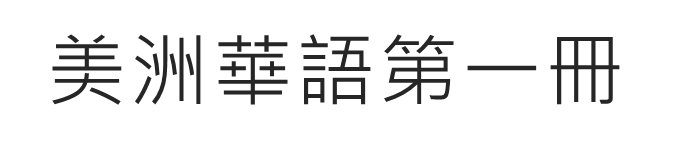 第十三課(繁)
猜
字
遊
戲
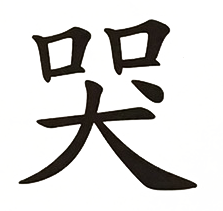 猜
字
遊
戲
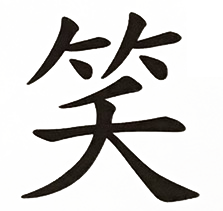 猜
字
遊
戲
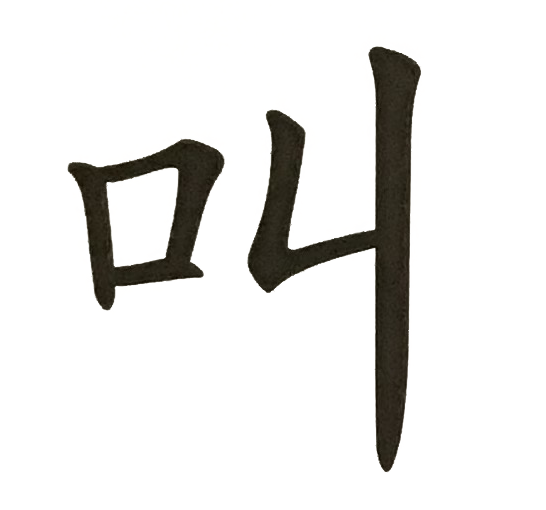 猜
字
遊
戲
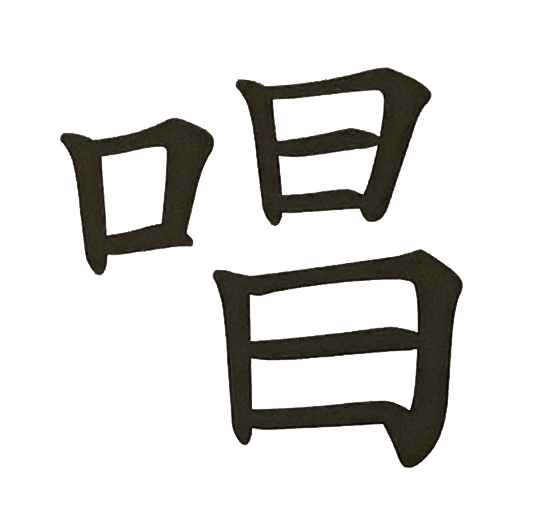 猜
字
遊
戲
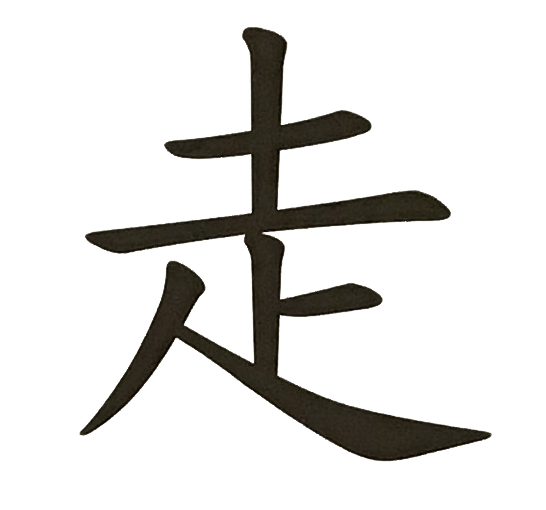 猜
字
遊
戲
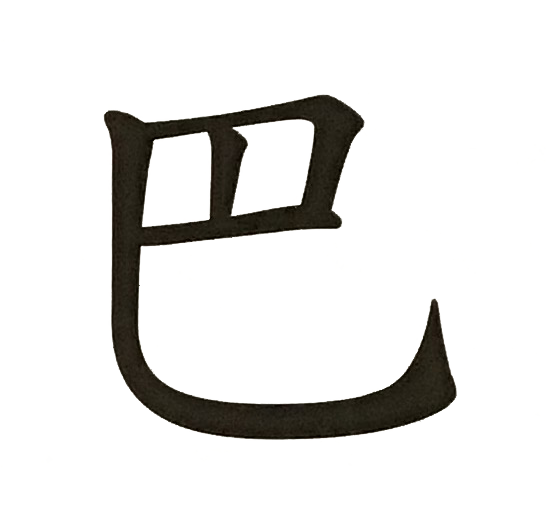 猜
字
遊
戲
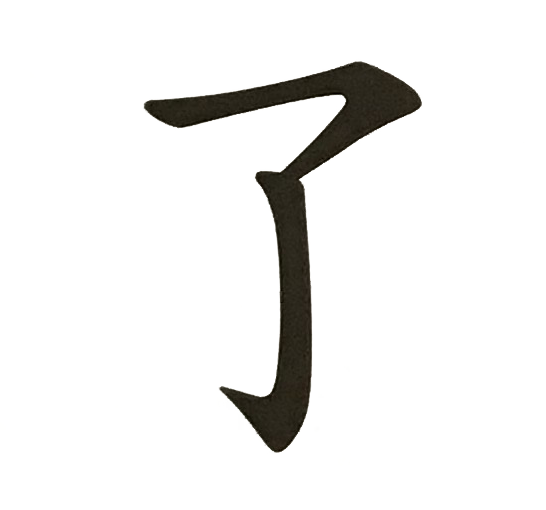 連連看
嘴巴
微笑
哭了
大叫
走路
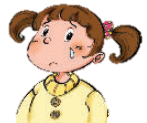 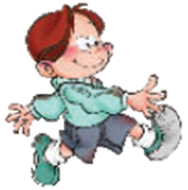 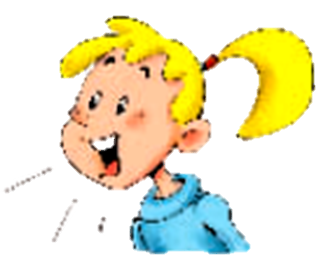 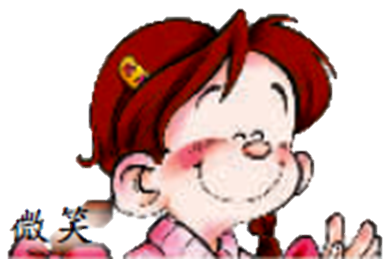 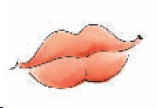 1               2                   3                      4                       5
連連看
唱歌
尾巴
笑話
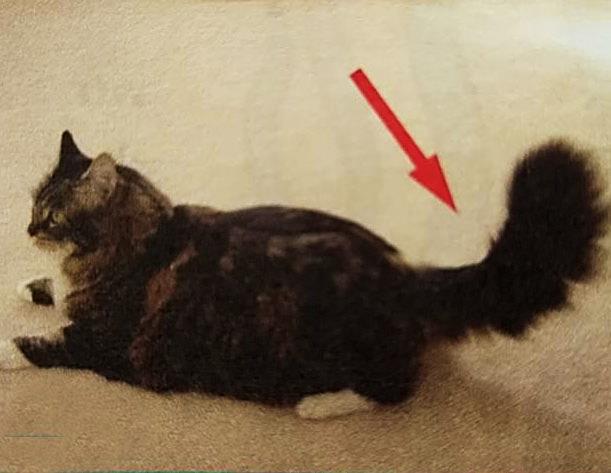 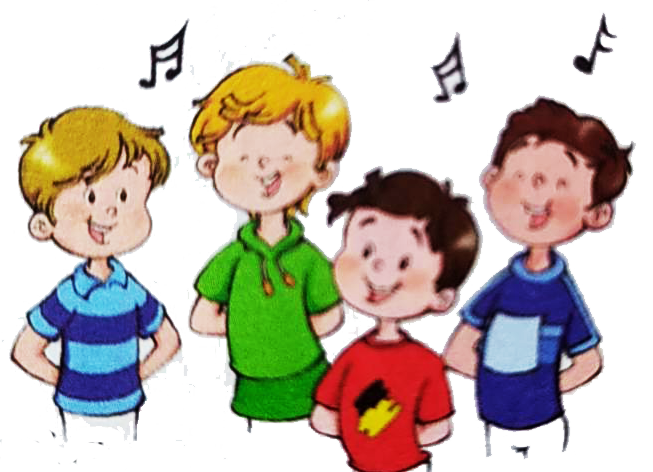 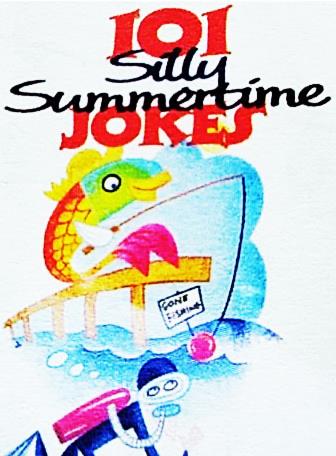 1                                   2                                3
填空
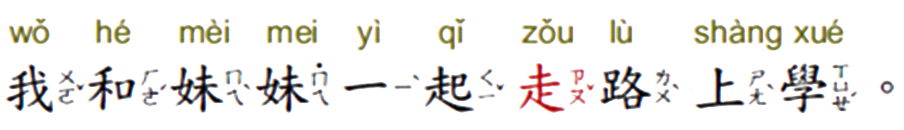 ? ?
My sister and I walked to school together.
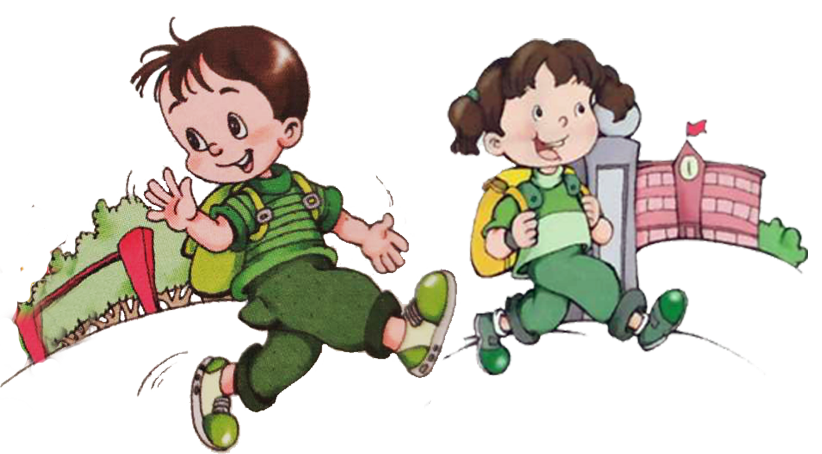 填空
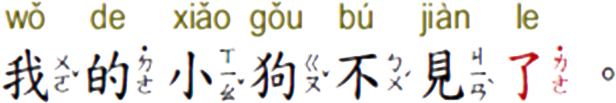 ?
My puppy is missing.
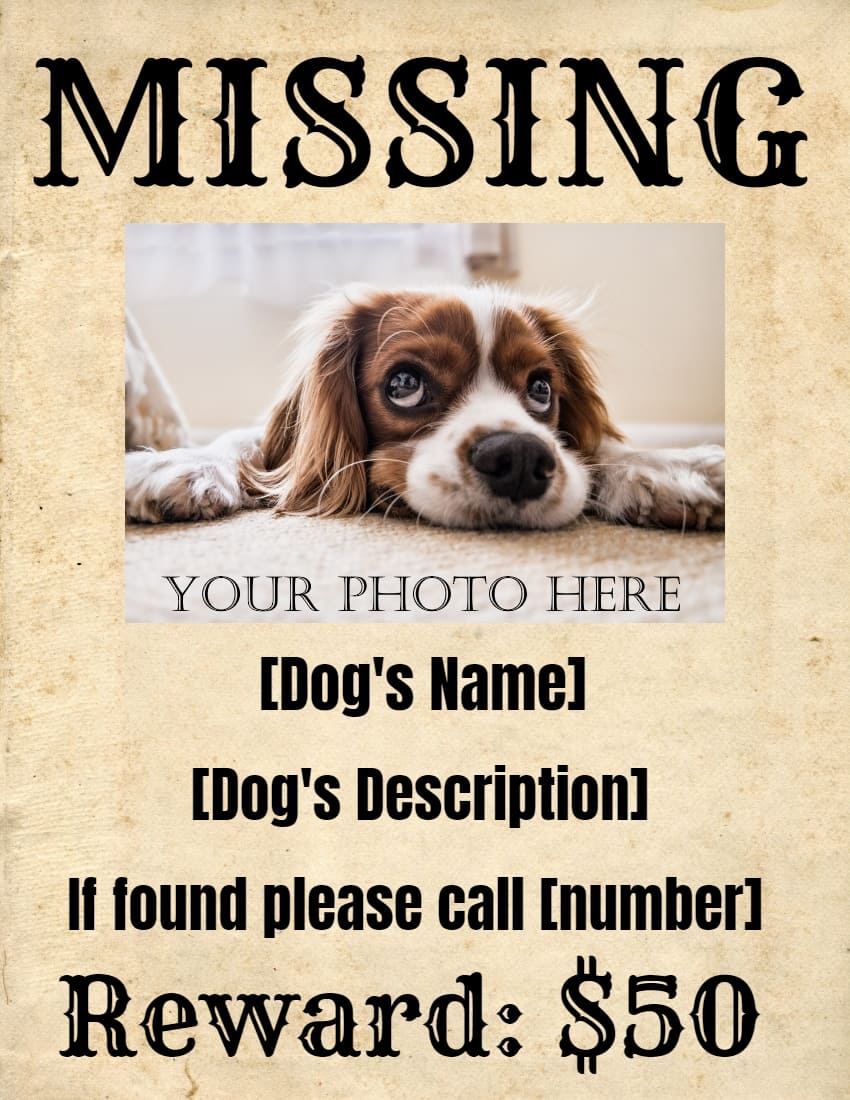 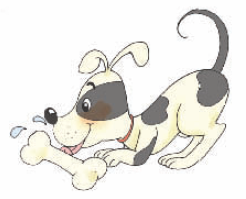